Chapter-12 Parallel patterns: graph search
Copyright © 2016 Elsevier  Inc. All rights reserved.
1
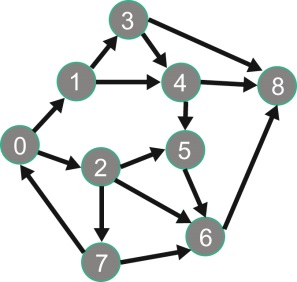 FIGURE 12.1: A simple graph with directional edges.
Copyright © 2016 Elsevier  Inc. All rights reserved.
2
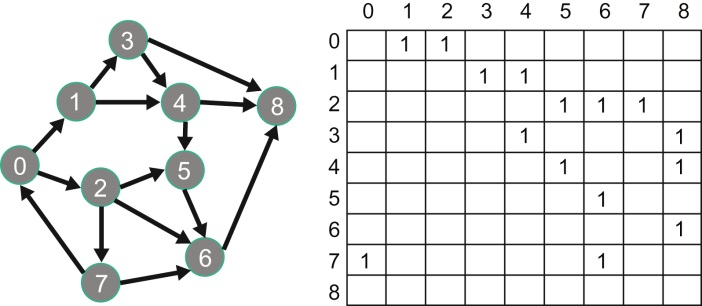 FIGURE 12.2: Adjacency matrix representation of the simple graph example.
Copyright © 2016 Elsevier  Inc. All rights reserved.
3
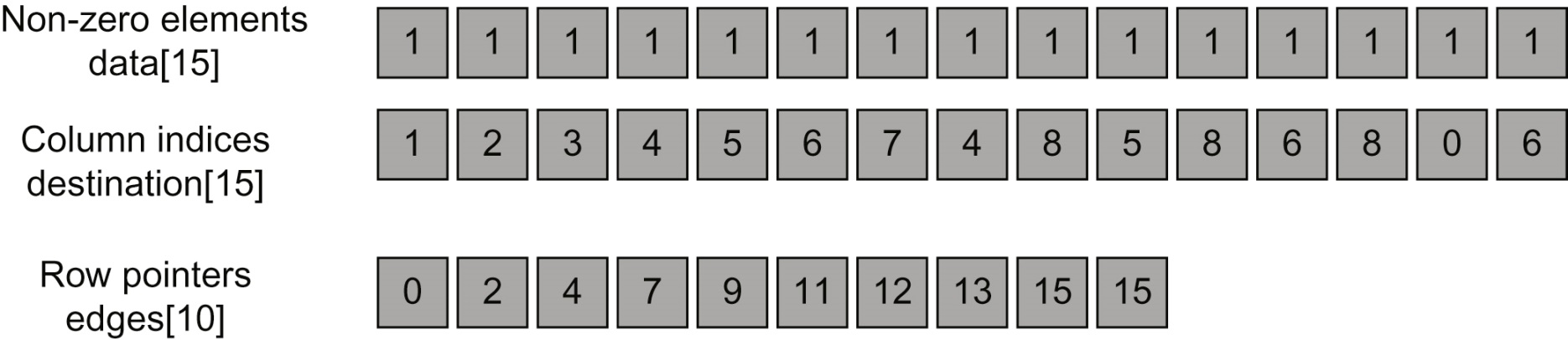 FIGURE 12.3: Sparse matrix (CSR) representation of adjacency matrix.
Copyright © 2016 Elsevier  Inc. All rights reserved.
4
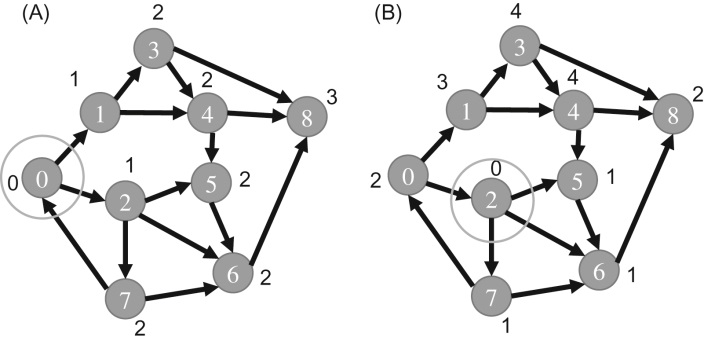 FIGURE 12.4: Breadth-first search results. (A) Vertex 0 is source, (B) vertex 2 is source.
Copyright © 2016 Elsevier  Inc. All rights reserved.
5
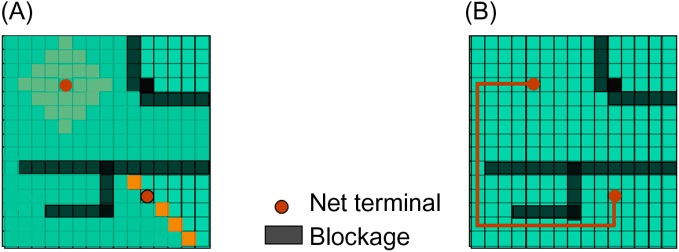 FIGURE 12.5: Maze routing in integrated circuits—an application for breadth-first search. (A) Breadth-first search, (B) identifying a routing path.
Copyright © 2016 Elsevier  Inc. All rights reserved.
6
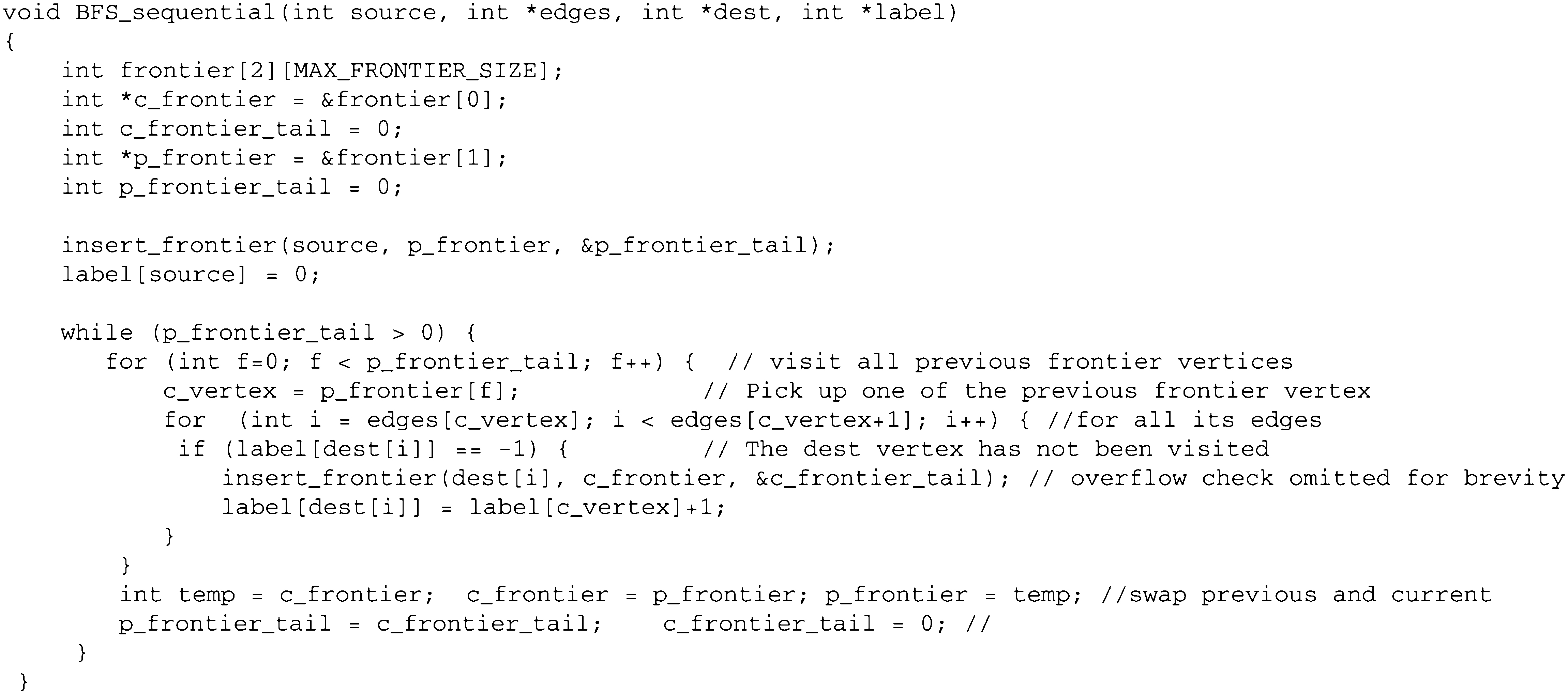 FIGURE 12.6: A sequential breadth-first search function.
Copyright © 2016 Elsevier  Inc. All rights reserved.
7
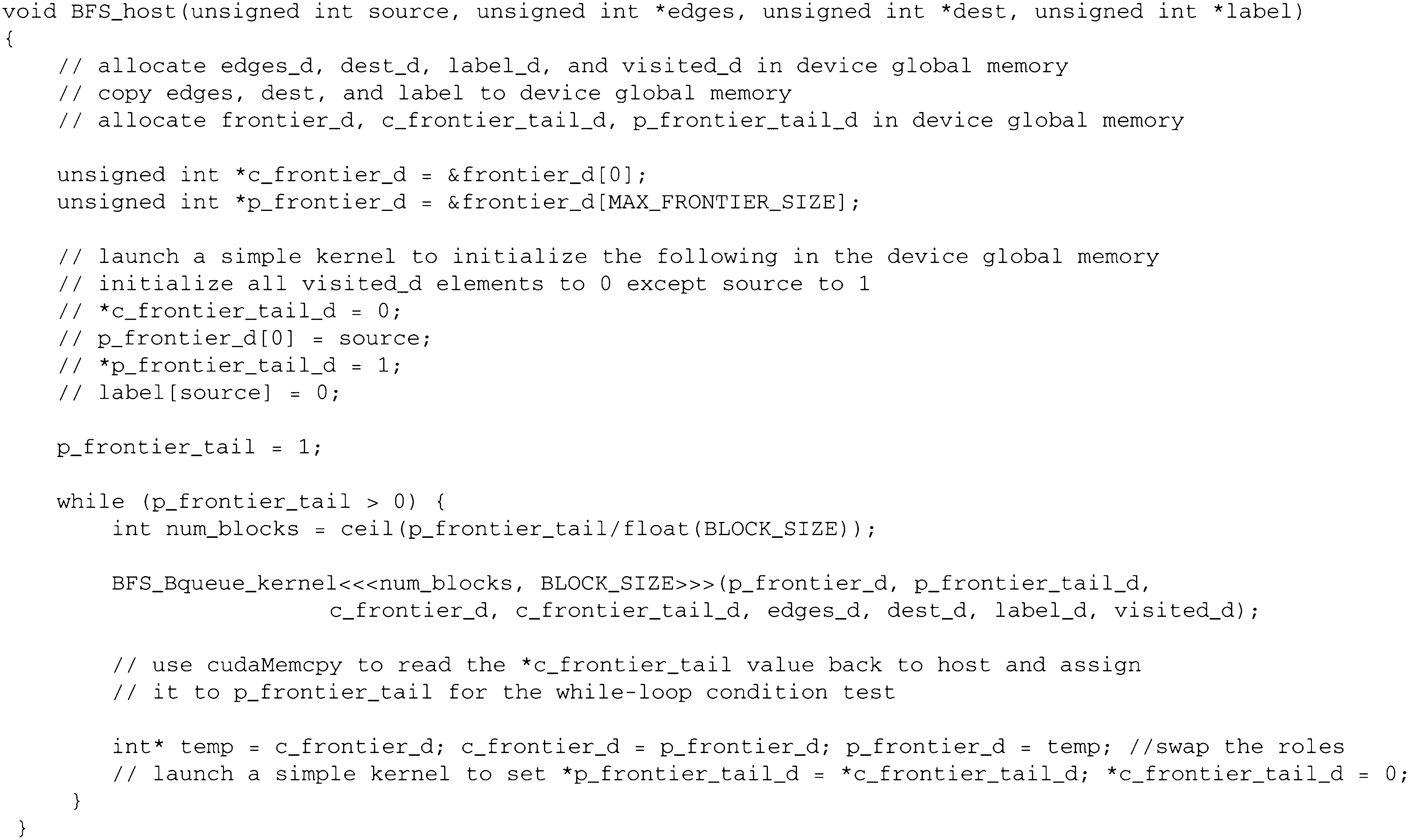 FIGURE 12.7: A sketch of the BFS host code function.
Copyright © 2016 Elsevier  Inc. All rights reserved.
8
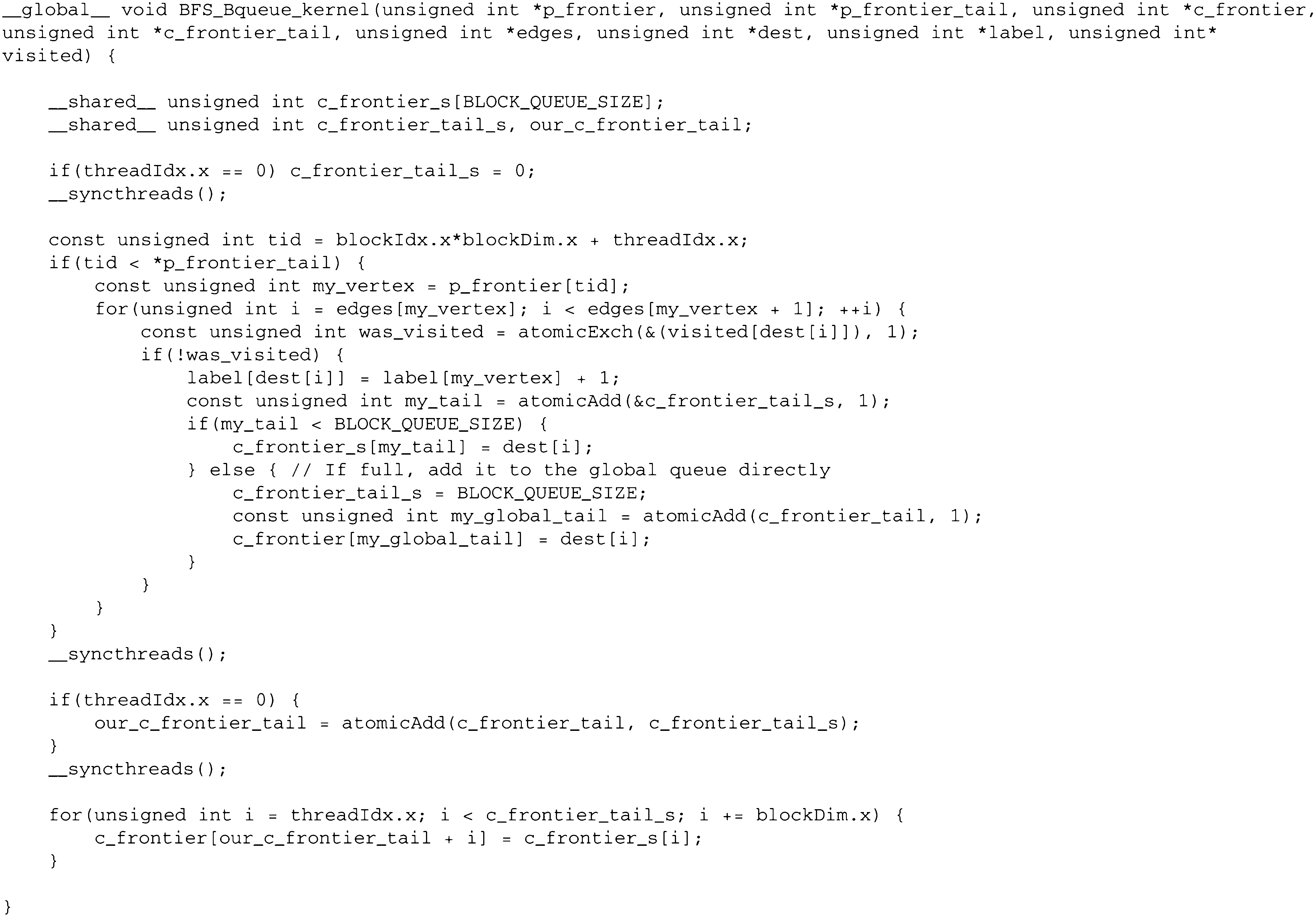 FIGURE 12.8: A parallel BFS kernel based on block-level privatized queues.
Copyright © 2016 Elsevier  Inc. All rights reserved.
9
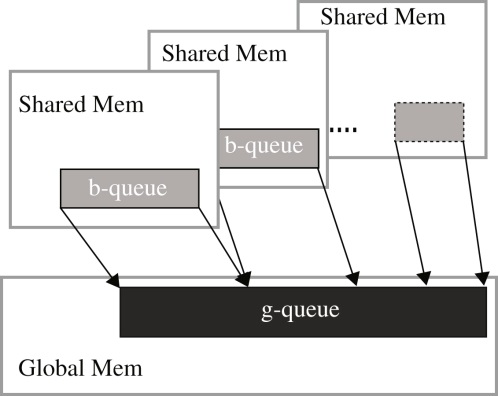 FIGURE 12.9: Block-level queue (b-queue) contents are copied into the global queue (g-queue) at the end of the kernel in a coalesced manner.
Copyright © 2016 Elsevier  Inc. All rights reserved.
10
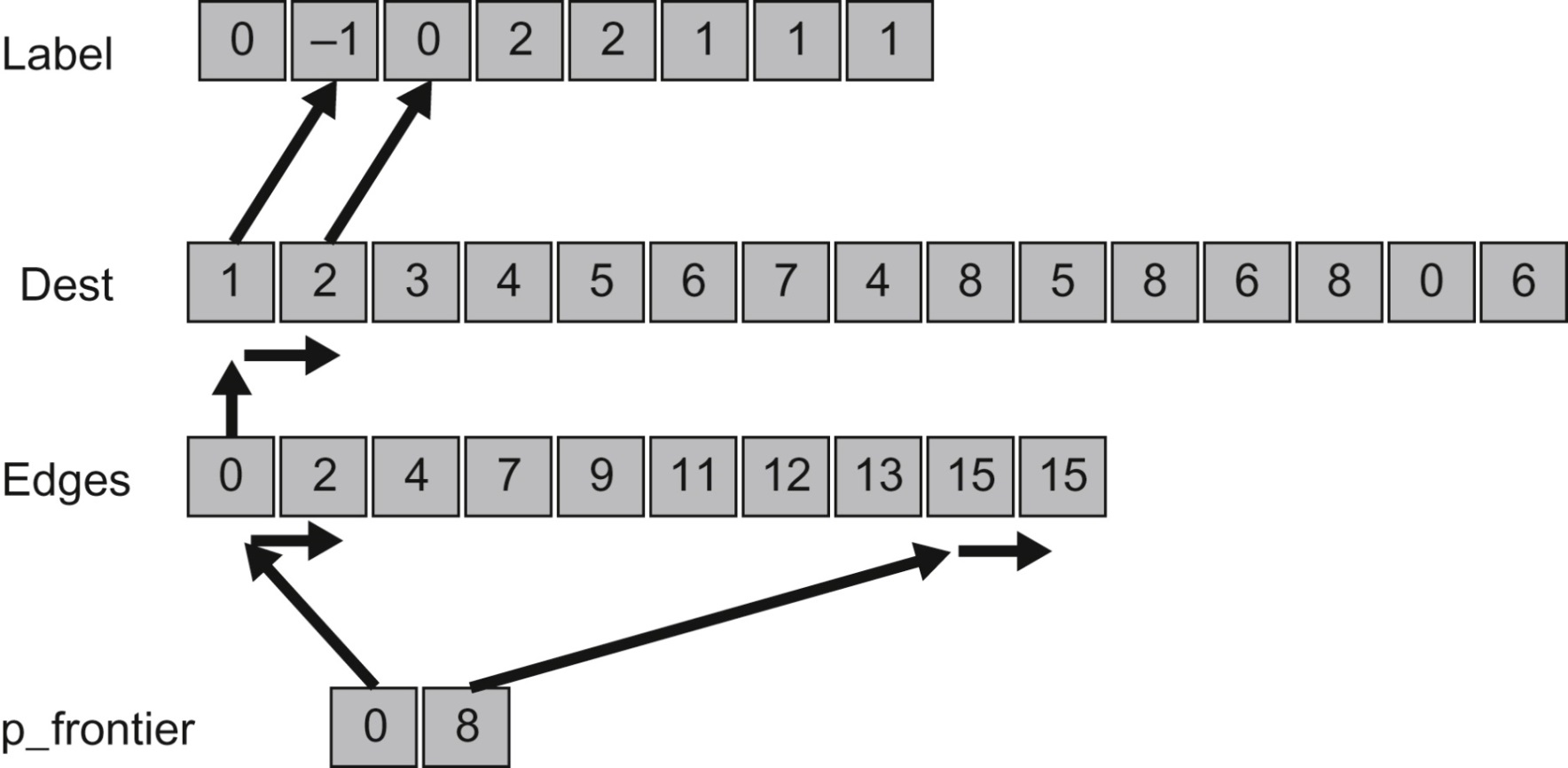 FIGURE 12.10: Memory access pattern for processing the level-2 frontier in Fig. 12.5.
Copyright © 2016 Elsevier  Inc. All rights reserved.
11
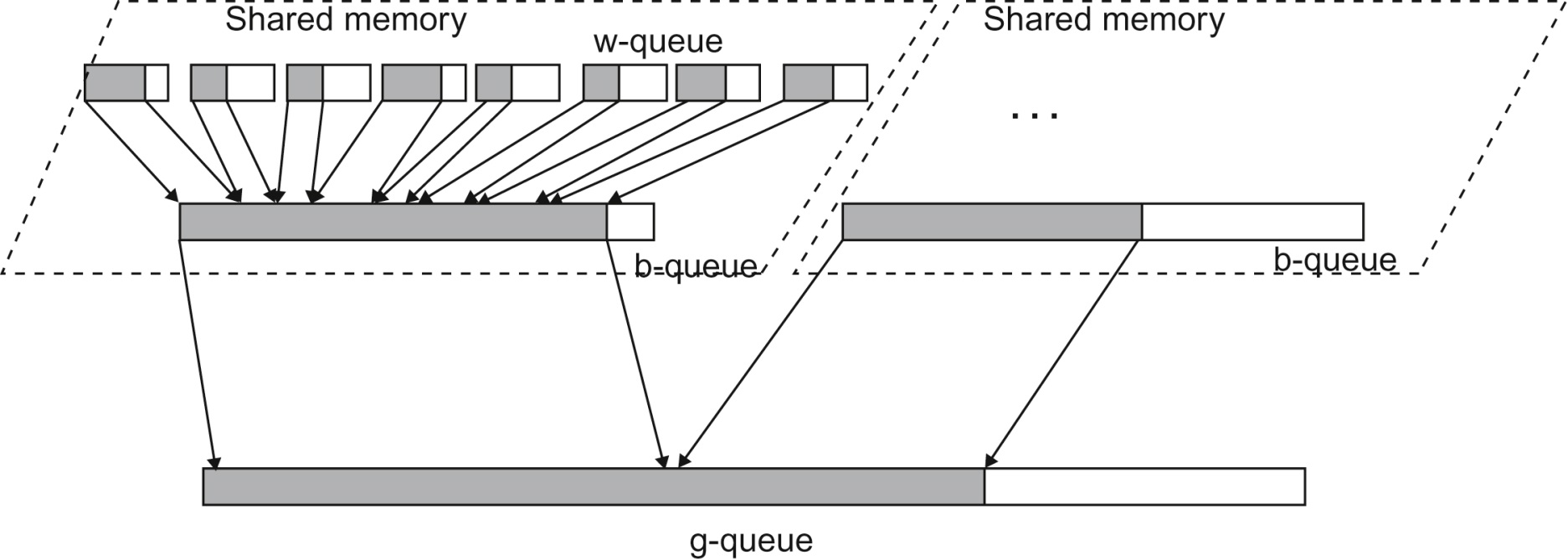 FIGURE 12.11: The design and consolidation process of w-queue, b-queue, and g-queue.
Copyright © 2016 Elsevier  Inc. All rights reserved.
12